Βαρόμετρο
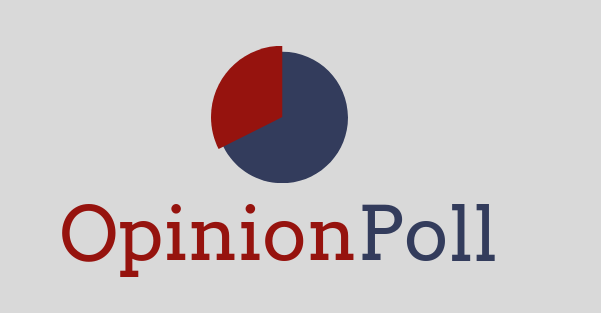 ΠΑΝΕΛΛΑΔΙΚΗ   ΕΡΕΥΝΑΑΠΡΙΛΙΟΣ 2021
Ταυτότητα Έρευνας
Η Έρευνα πραγματοποιήθηκε από την Opinion Poll Ε.Π.Ε – Αριθμός Μητρώου Ε.Σ.Ρ. 49.

ΕΞΕΤΑΖΟΜΕΝΟΣ ΠΛΗΘΥΣΜΟΣ: Ηλικίας άνω των 17, με δικαίωμα ψήφου
ΜΕΓΕΘΟΣ ΔΕΙΓΜΑΤΟΣ:   1001  νοικοκυριά
ΧΡΟΝΙΚΟ ΔΙΑΣΤΗΜΑ: 19 ΑΠΡΙΛΙΟΥ 2021–23 ΑΠΡΙΛΙΟΥ 2021
ΠΕΡΙΟΧΗ ΔΙΕΞΑΓΩΓΗΣ: Πανελλαδική κάλυψη
ΜΕΘΟΔΟΣ ΔΕΙΓΜΑΤΟΛΗΨΙΑΣ: Πολυσταδιακή τυχαία δειγματοληψία με χρήση quota βάσει  γεωγραφικής κατανομής.
ΜΕΘΟΔΟΣ ΣΥΛΛΟΓΗΣ ΣΤΟΙΧΕΙΩΝ: Τηλεφωνικές συνεντεύξεις βάσει ηλεκτρονικού ερωτηματολογίου (CATI).
ΣΤΑΘΜΙΣΗ: Έγινε στάθμιση με βάση τα αποτελέσματα των  βουλευτικών εκλογών του  Ιουλίου 2019. 
ΜΕΓΙΣΤΟ ΣΤΑΤΙΣΤΙΚΟ ΣΦΑΛΜΑ: +/-3 %
      Προσωπικό   field: Εργαστήκαν  15 ερευνητές  και 2 επόπτες
Η Opinion Poll ΕΠΕ. Είναι μέλος του ΣΕΔΕΑ, της ESOMAR, της WAPOR και τηρεί τον κανονισμό του Π.Ε.Σ.Σ. και τους διεθνείς κώδικες δεοντολογίας για την διεξαγωγή και δημοσιοποίηση ερευνών κοινής γνώμης.
Κατά την γνώμη σας, η χώρα αυτή την περίοδο πηγαίνει γενικά προς την σωστή ή την λάθος κατεύθυνση;
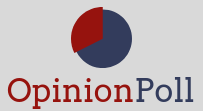 Κατά την γνώμη σας, η χώρα αυτή την περίοδο πηγαίνει γενικά προς την σωστή ή την λάθος κατεύθυνση;
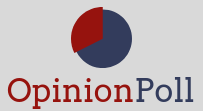 Εσείς προσωπικά, τι νοιώθετε περισσότερο αυτή την περίοδο;
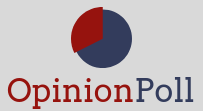 Πόσο ικανοποιημένος/η είστε...
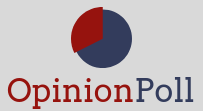 ...από τον τρόπο οργάνωσης και τους ρυθμούς εμβολιασμού;
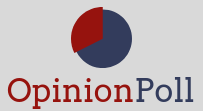 ...από την ενίσχυση του ΕΣΥ από την Κυβέρνηση την περίοδο της πανδημίας;
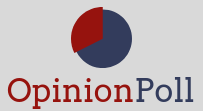 ...από την δυνατότητα να κάνουν δωρεάν self tests όλοι μία φορά την βδομάδα, για να υπάρχει εντοπισμός εστιών διασποράς;
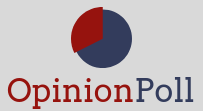 ...από την σταδιακή χαλάρωση των μέτρων περιορισμού που γίνεται το τελευταίο διάστημα;
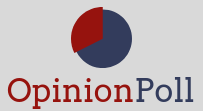 Πιστεύετε ότι θα έπρεπε να έχει γίνει υποχρεωτικός ο εμβολιασμός πριν από όλα των Νοσοκομειακών αλλά και άλλων ευαίσθητων επαγγελματικών κατηγοριών;
Πιστεύετε ότι θα έπρεπε να έχει γίνει υποχρεωτικός ο εμβολιασμός πριν από όλα των Νοσοκομειακών αλλά και άλλων ευαίσθητων επαγγελματικών κατηγοριών;
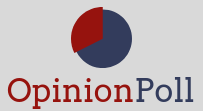 Πιστεύετε ότι στο επόμενο διάστημα μέσα στο 2021, θα υπάρχει βελτίωση της Οικονομίας, της κατάστασης που αντιμετωπίζουν Επιχειρήσεις και εργαζόμενοι λόγω της πανδημίας;
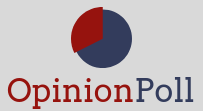 Πιστεύετε ότι στο επόμενο διάστημα μέσα στο 2021, θα υπάρχει βελτίωση της Οικονομίας, της κατάστασης που αντιμετωπίζουν Επιχειρήσεις και εργαζόμενοι λόγω της πανδημίας;
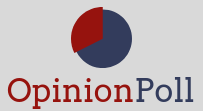 Κατά την περίοδο της πανδημίας υπάρχει πόλωση και έντονη πολιτική αντιπαράθεση. Ποιο κόμμα θεωρείτε ότι ευθύνεται κυρίαρχα για αυτό;
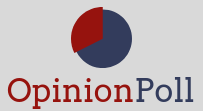 Κατά την περίοδο της πανδημίας υπάρχει πόλωση και έντονη πολιτική αντιπαράθεση. Ποιο κόμμα θεωρείτε ότι ευθύνεται κυρίαρχα για αυτό;
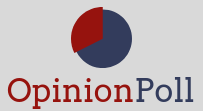 Πόσο ικανοποιημένος/η είστε...
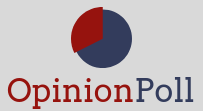 Πόσο ικανοποιημένος/η είστε από την συνολική αντιμετώπιση της πανδημίας από την Κυβέρνηση;
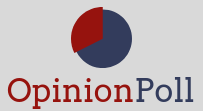 Πόσο ικανοποιημένος/η είστε από την συνολική αντιμετώπιση της πανδημίας από την Κυβέρνηση;
Πόσο ικανοποιημένος/η είστε από την στάση, τον τρόπο αντιπολίτευσης και τις προτάσεις των κομμάτων αντιπολίτευσης για την πανδημία;
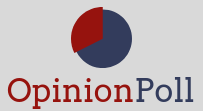 Πόσο ικανοποιημένος/η είστε από την στάση, τον τρόπο αντιπολίτευσης και τις προτάσεις των κομμάτων αντιπολίτευσης για την πανδημία;
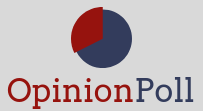 Πιστεύετε ότι θα πρέπει να μπορούν να ψηφίζουν και με επιστολική ψήφο όλοι, χωρίς κανένα περιορισμό, οι Έλληνες του απόδημου Ελληνισμού που είναι εγγεγραμμένοι στους εκλογικούς καταλόγους;
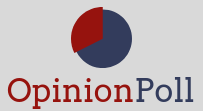 Πιστεύετε ότι θα πρέπει να μπορούν να ψηφίζουν και με επιστολική ψήφο όλοι, χωρίς κανένα περιορισμό, οι Έλληνες του απόδημου Ελληνισμού που είναι εγγεγραμμένοι στους εκλογικούς καταλόγους;
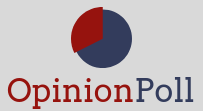 Πόσο ικανοποιημένος/η είστε από τον τρόπο που η Κυβέρνηση στους εικοσιένα μήνες θητείας της έχει χειριστεί...
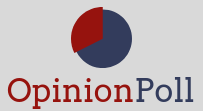 Πόσο ικανοποιημένος/η είστε από τον τρόπο που η Κυβέρνηση στους εικοσιένα μήνες θητείας της έχει χειριστεί...
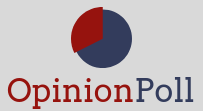 Πόσο ικανοποιημένος/η είστε από τον τρόπο που η Κυβέρνηση στους εικοσιένα μήνες θητείας της έχει χειριστεί...
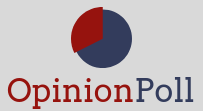 Πόσο ικανοποιημένος/η είστε από τον τρόπο που η Κυβέρνηση στους εικοσιένα μήνες θητείας της έχει χειριστεί...
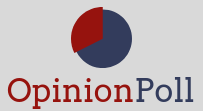 Πόσο ικανοποιημένος/η είστε από τον τρόπο που η Κυβέρνηση στους εικοσιένα μήνες θητείας της έχει χειριστεί...
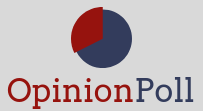 Πόσο ικανοποιημένος/η είστε από τον τρόπο που η Κυβέρνηση στους εικοσιένα μήνες θητείας της έχει χειριστεί...
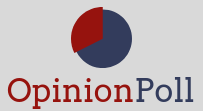 Πόσο ικανοποιημένος/η είστε από τον τρόπο που η Κυβέρνηση στους εικοσιένα μήνες θητείας της έχει χειριστεί...
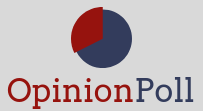 Πόσο ικανοποιημένος/η είστε από τον τρόπο που η Κυβέρνηση στους εικοσιένα μήνες θητείας της έχει χειριστεί...
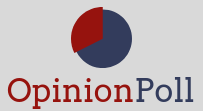 Πόσο ικανοποιημένος/η είστε από το συνολικό έργο της Κυβέρνησης μέχρι σήμερα;
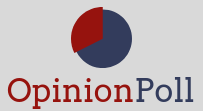 Πόσο ικανοποιημένος/η είστε από το συνολικό έργο της Κυβέρνησης μέχρι σήμερα;
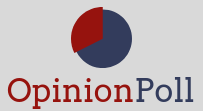 Πόσο ικανοποιημένος/η είστε από την αντιπολιτευτική τακτική του ΣΥΡΙΖΑ;
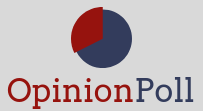 Πόσο ικανοποιημένος/η είστε από την αντιπολιτευτική τακτική του ΣΥΡΙΖΑ;
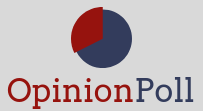 Πιστεύετε ότι αν σε αυτό το διάστημα είχαμε Κυβέρνηση ΣΥΡΙΖΑ με Πρωθυπουργό τον Αλέξη Τσίπρα, τα πράγματα θα πήγαιναν καλύτερα στην χώρα;
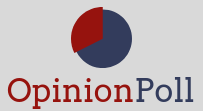 Πιστεύετε ότι αν σε αυτό το διάστημα είχαμε Κυβέρνηση ΣΥΡΙΖΑ με Πρωθυπουργό τον Αλέξη Τσίπρα, τα πράγματα θα πήγαιναν καλύτερα στην χώρα;
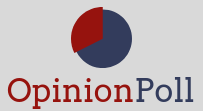 Ποια είναι η άποψή σας για την συνολική παρουσία και δραστηριότητα του Κ. Μητσοτάκη ως Πρωθυπουργού;
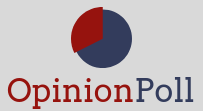 Ποια είναι η άποψή σας για την συνολική παρουσία και δραστηριότητα του Κ. Μητσοτάκη ως Πρωθυπουργού;
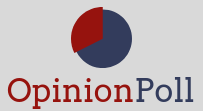 Ποια είναι η άποψή σας για την συνολική παρουσία και δραστηριότητα του Αλέξη Τσίπρα ως επικεφαλής της Αξιωματικής Αντιπολίτευσης;
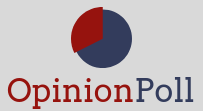 Ποια είναι η άποψή σας για την συνολική παρουσία και δραστηριότητα του Αλέξη Τσίπρα ως επικεφαλής της Αξιωματικής Αντιπολίτευσης;
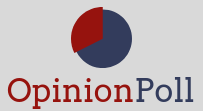 Ανάμεσα στον Κυριάκο Μητσοτάκη και τον Αλέξη Τσίπρα ποιον θεωρείτε...
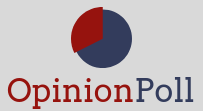 Ποιον θεωρείτε καταλληλότερο για Πρωθυπουργό;
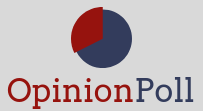 Ποιον θεωρείτε καταλληλότερο για Πρωθυπουργό;
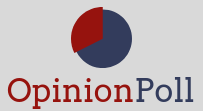 Ποιον θεωρείτε καταλληλότερο για Πρωθυπουργό;
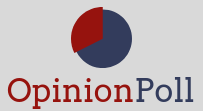 Αν πρόκυπτε θέμα εκλογών και ψηφίζαμε την ερχόμενη Κυριακή, εσείς ποιο κόμμα θα ψηφίζατε ;
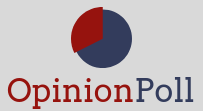 Αν πρόκυπτε θέμα εκλογών και ψηφίζαμε την ερχόμενη Κυριακή, εσείς ποιο κόμμα θα ψηφίζατε ;
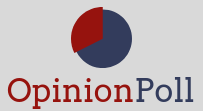 Αν πρόκυπτε θέμα εκλογών και ψηφίζαμε την ερχόμενη Κυριακή, εσείς ποιο κόμμα θα ψηφίζατε ;
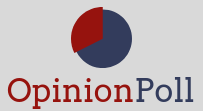 Τέλος Παρουσίασης
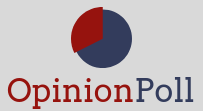